Takasbank Gold Transfer System (GTS)2019
Takasbank Gold Transfer System (GTS)
Gold Transfer System (GTS); Enables Banks’ customers to transfer gold balances from their gold deposit accounts held in banks electronically between banks from person (P2P) to person in  
 

	Fast

 	Reliable

	Economic

manner.
[Speaker Notes: FAST: Bank customers can send their gold accounts of 1 gram and multiples of 995 purity to another bank if they wish, just like cash transfer (EFT).
RELIABLE : Because Gold isn’t delivered in physical form, there is no carriage risk encountered.
ECONOMIC: Investor can transfer their gold at minimum cost, cause there is no cost incurred from buy and selling (arbritage cost) cost for gold transfer .]
Objectives
Gold Transfer System
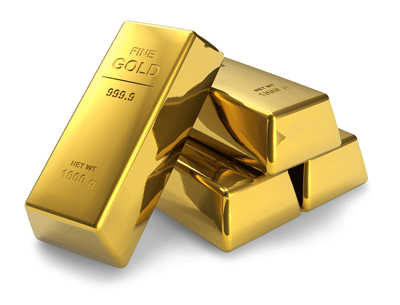 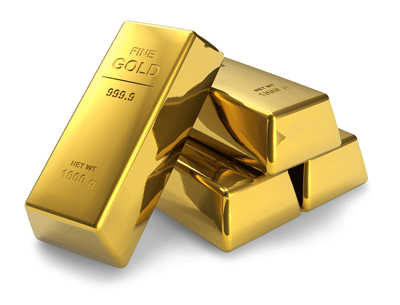 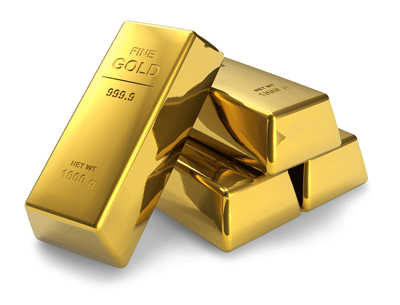 Borsa Istanbul
[Speaker Notes: Physical gold delivery to Borsa Istanbul: Banks submit the physical gold in accordance with the specified standards to BIAS for depositing into Takasbank unallocated pool account, or the Member instructs BIAS to transfer the existing gold balance in the BIAS account.
Gold Deposits by members within Takasbank: The amounts in the Takasbank unallocated gold pool account at BIAS, should be kept in the system on a member basis.
The Supply of Takasbanks Borsa İstanbul Dematerialized Gold Account: Depositing gold in Takasbank's unallocated gold pool account by BİAŞ in accordance with the instructions from the Member itself.
Transfer of gold from member accounts with sufficient gold balance: The ability of Member Banks to transfer gold balances in Takasbank gold accounts among themselves through transfers.]
Transaction Rules
Value Date
Standard
Transaction Base
Operational Flow
Inter-member Gold Transfer
Takasbank - Borsa İstanbul Connection
Transferring 500 gr Gold to B Bank Account
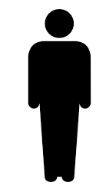 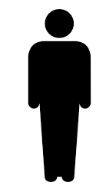 Supply of Takasbank Accounts
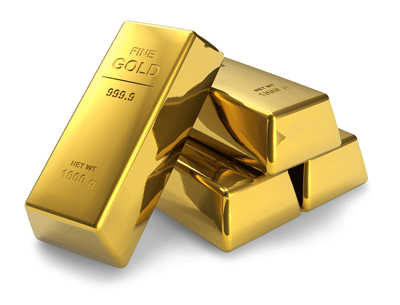 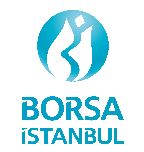 TAKASBANK TECHNICAL CONNECTION
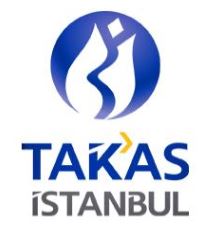 Deposit of Gold into Takasbank Unallocated Gold Account
BİAŞ
BİAŞ Member Account
Takasbank
Unallocated Gold Pool Account
Takasbank     Member B Bank
Takasbank Member A Bank
Takasbank
BiGA Project
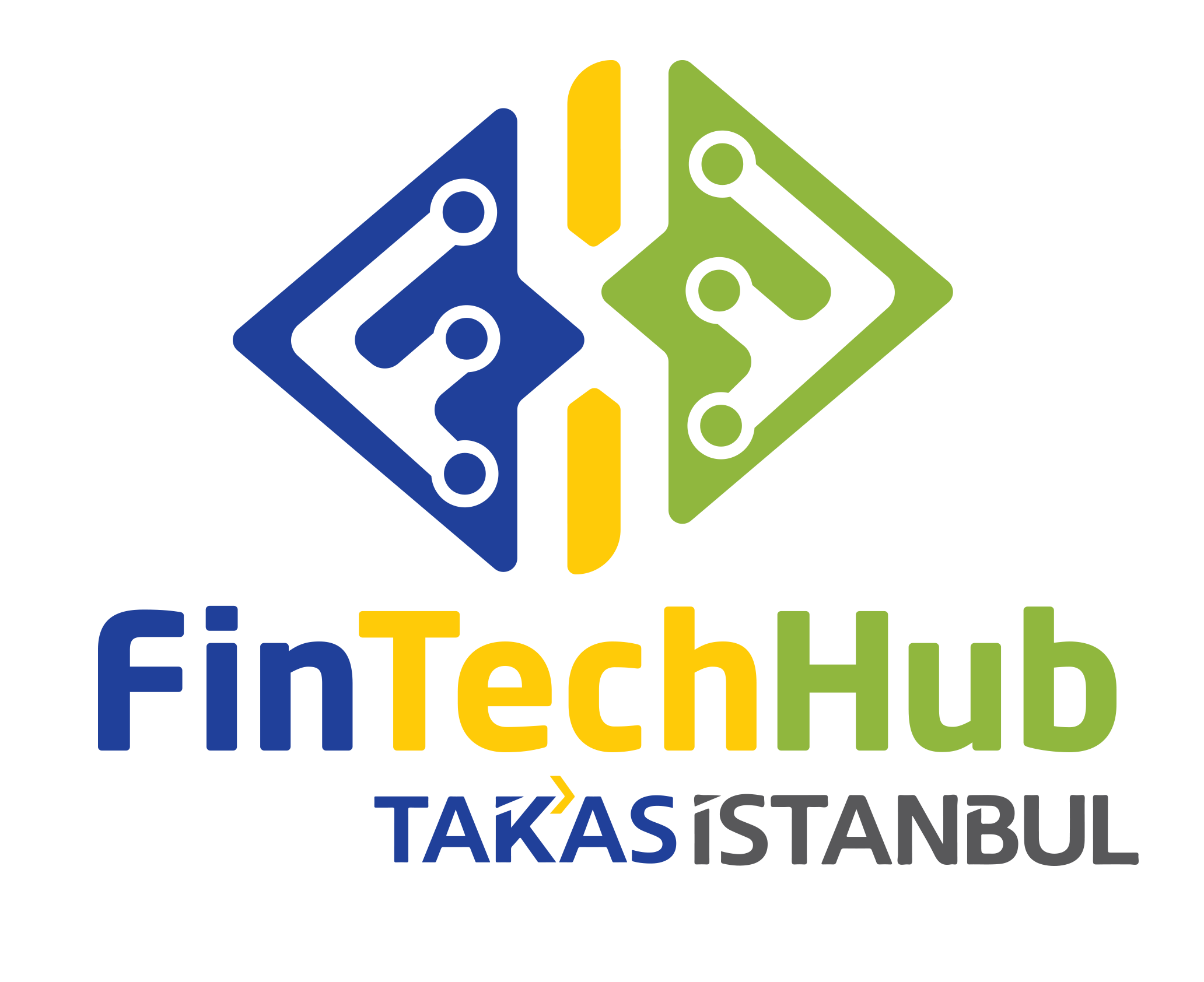 The goal is to built an infrastructure used to transfer standardized&dematerialized gold, which is physically stored as unallocated at BIST vaults on behalf of Takasbank, using blockchain technology

BiGA (One Gram Gold) Digital Gold is physically-backed, compliant with regulations and offering maximum privacy and security
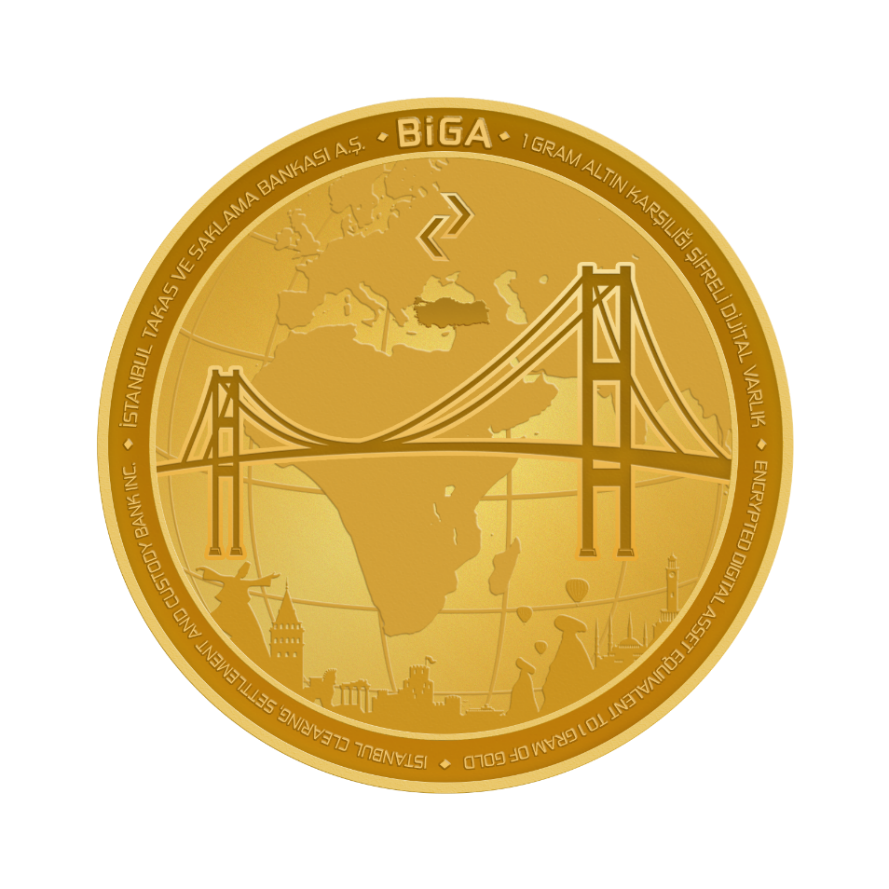 [Speaker Notes: We have started working on BiGA in 2017, this was the first project to be built on blockchain infrastructure and is currently under development. 
BiGA, which is abbreviation of one gram gold (in Turkish), it enables secure, controlled and confidential transfers of dematerialized gold, which has specific standards and physically stored in BIST vaults.]
GTS v BiGA
BiGA
Blockchain infrastructure
7/24 availability
GTS
Transfer with conventional    infrastructure
Reporting quickly
5 days 09:00-17:00 work hours
Collaboration with participants
Completely based on Takasbank     infrastructure
Peer to peer transfer
Peer to peer transfer
Various assets can be represented (Silver, etc.)
Reducing infrastructure cost
[Speaker Notes: In GTS we are using the same methods as in the regular EFT system so there is nothing new about technology. On the other hand we have completely new technology infrastructure with BiGA. With this new technology we achieve 7/24 availability for users and assure business continuity, ability to report quickly for participating Banks, ability to establish colloboration with system participants. Enabling peer 2 peer transfer. Moreover, there are also additional values that can be denoted on blockchain so we reduce infrastructure cost for newcoming assets. Also, since we create cryptologically sound system the security infrastructure costs are expected to be reduced. 

Now consider the GTS, we have limited working hours and only use Takasbank infrastructure and also peer 2 peer transfer is enabled here.]
Achievements
Thank You
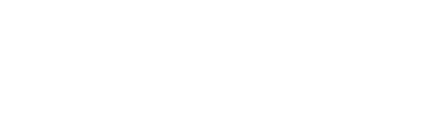 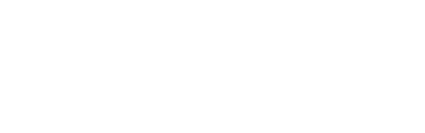 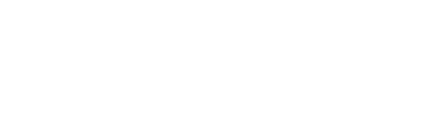 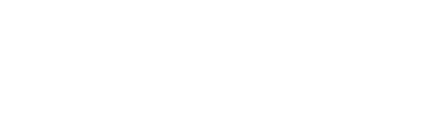 www.takasbank.com.tr